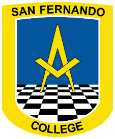 Contabilización de Operaciones Comerciales
San Fernando College  Anexo
Profesor: Daniel Almuna San Martin
Realizár ejercicio práctico:
18/07/20 Don Ivan Jara Rivera inicia actividades con $ 900.000 en efectivo y un vehiculo para reparto por $ 1.500.000.
19/07/20 La empresa abre una cuenta corriente por $500.000.
20/08/20 La empresa compra mercadería por $ 350.000, pagado con cheque.
21/07/20 Compra Muebles y Utiles por $90.000 pagadero 50% letras y 50% efectivo.
22/07/20 La empresa paga arriendo del local donde funciona la empresa por $ 150.900 pagado en efectivo.
23/07/20 La empresa paga sus deudas con efectivo.
24/07/20 Se vende mercadería en $ 300.000, pagando como sigue ( 30% al credito, 50%  con letras y 20% con documento).
25/07/20 Se paga luz, agua e internet de la empresa por $ 75.000 con cheque.
26/07/20 Nos pagan en efectivo  la deuda con letra.
Se pide:
Realizar los asientos contables (Libro diario).
--------------------------1-------------------------DEBE------------HABER------------

2.-  Confeccionar las cuentas T que intervienen en el ejercicio.
T            T            T
3.-   Y por último completar el balance de comprobación y saldos.
Observaciones
Plazo para mandar ejercicio completo domingo 23-08.2020
Al correo daniel.almuna@hotmail.com
Les recuerdo que estan siendo evaluados a si que el máximo de empeño.
Construyendo un futuro profesional, depende de ustedes ser el mejor.
Consultas o dudas como siempre al 993440010.